Рождество Христово.
Серова Мария Юрьевна,
учитель нач. классов
МБОУ ТСОШ № 1
7 января
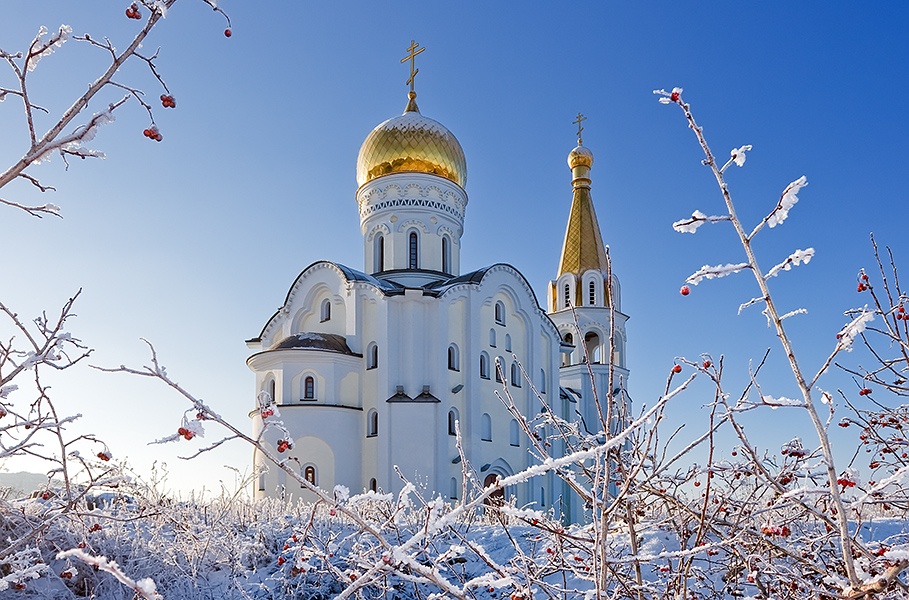 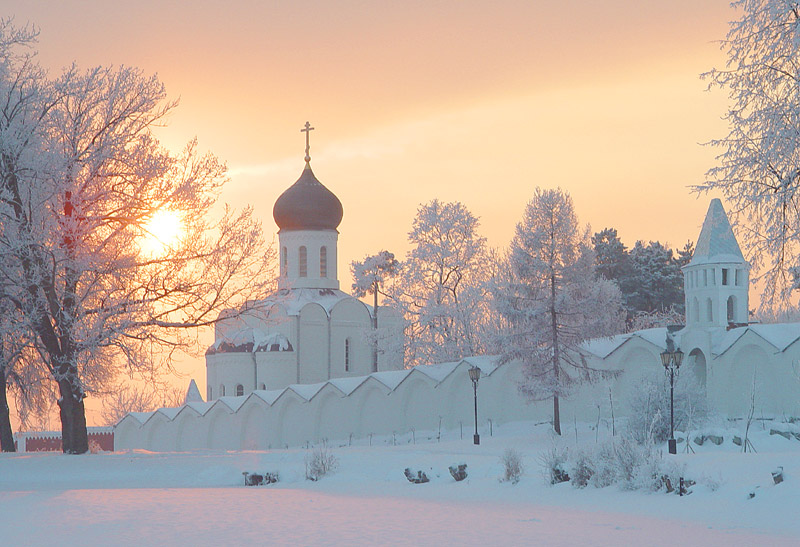 Пресвятая Богородица
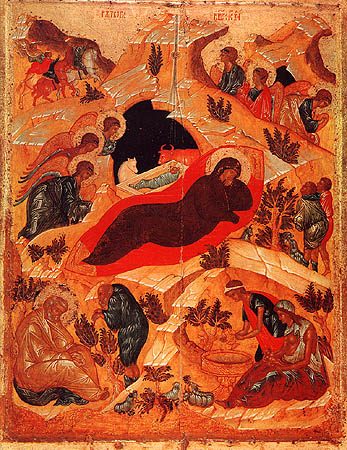 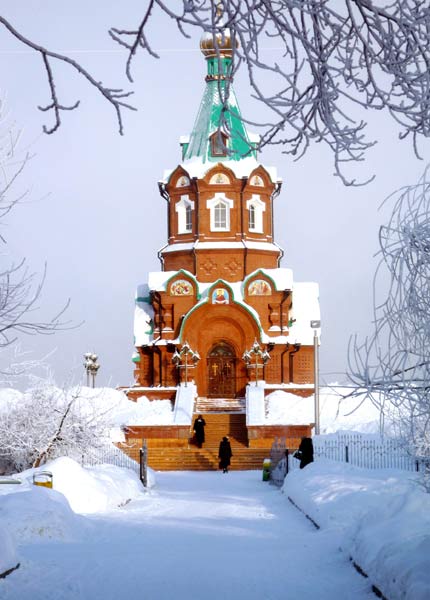 «…Нас ради родившийся Христос
 да благословит страну нашу, 
каждого из нас и весь мир свой.- 
Миром. Радостью и Благополучием!..»

Патриарх Алексий II
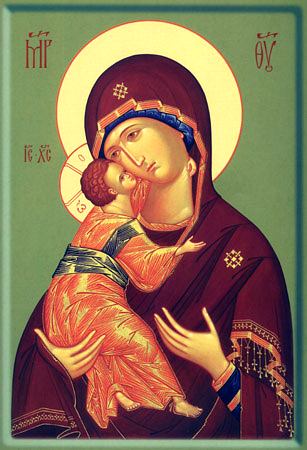 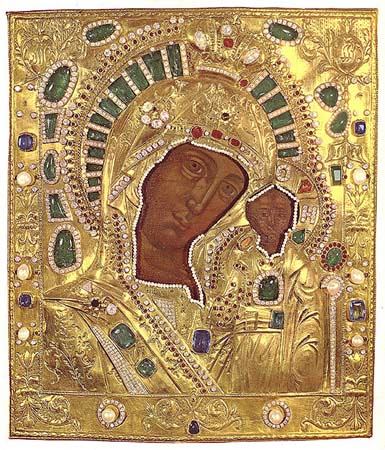 Пусть светлое Христово Рождество
В окошко ваше тихо постучится,
И весть святую принесёт оно
О том, что в мир
Спаситель наш родился!
В душе пусть Вифлеемская звезда
Сияет сокровенной чистотою,
А свет её проникнет пусть в сердца
И дом наполнит миром и любовью!
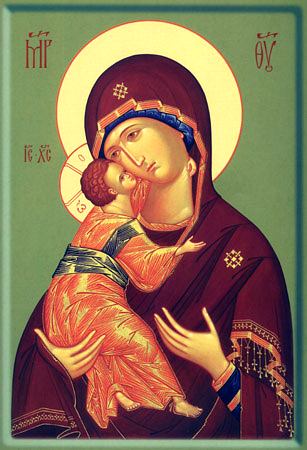 Давайте забудем и горе, и грусть.
Сегодня родился Младенец Иисус!
Родился он ночью в холодной пещере,
Его окружали лишь птицы и звери,
Да Ангелы, да пастухи и волхвы,
А значит - все люди, а значит – и вы!
Стояли в сторонке и вместе со всеми
Смотрели на чудо в Святом Вифлееме!
Рождество – праздник ожидания чуда, время милосердия и всепрощения…
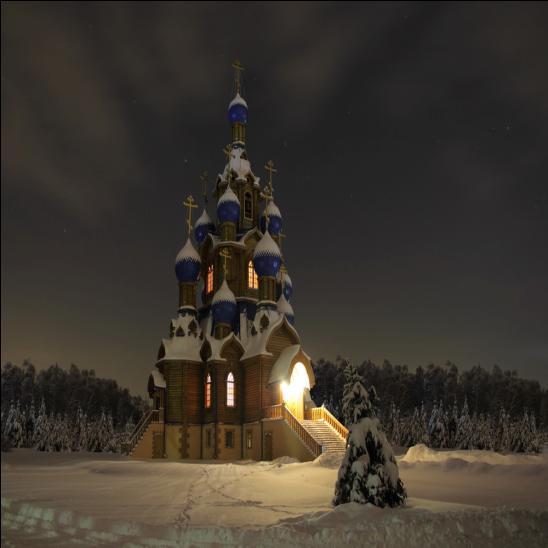 Более двух тысяч лет отмечают
 этот праздник миллионы
православных в разных странах.
7 января во всех церквях России проходят торжественные богослужения.
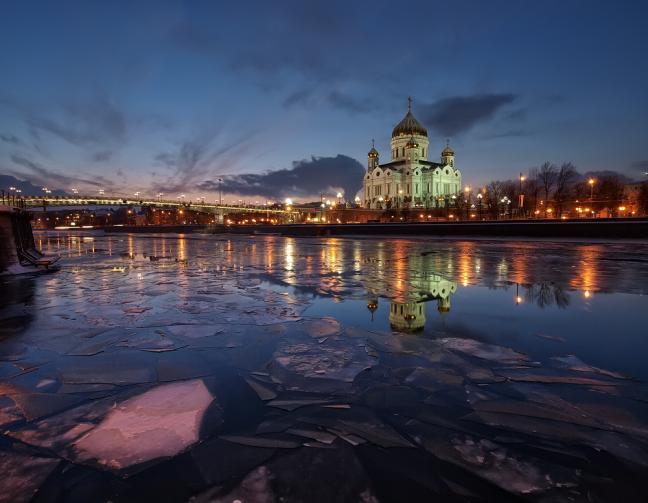 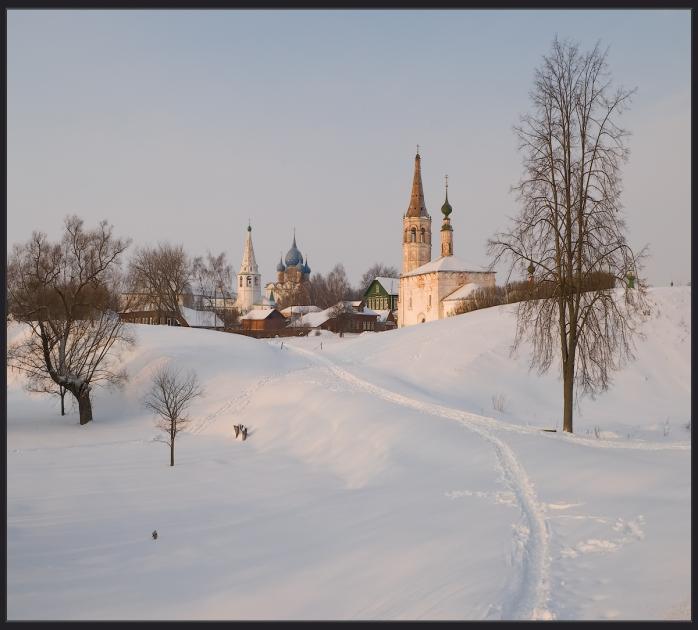 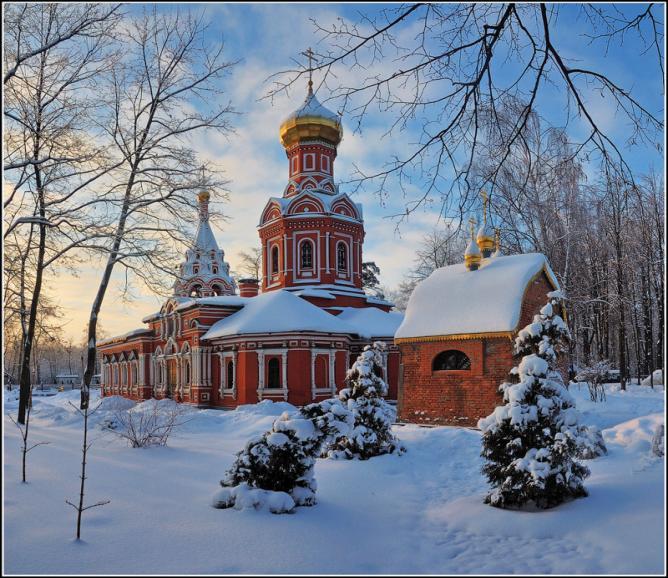 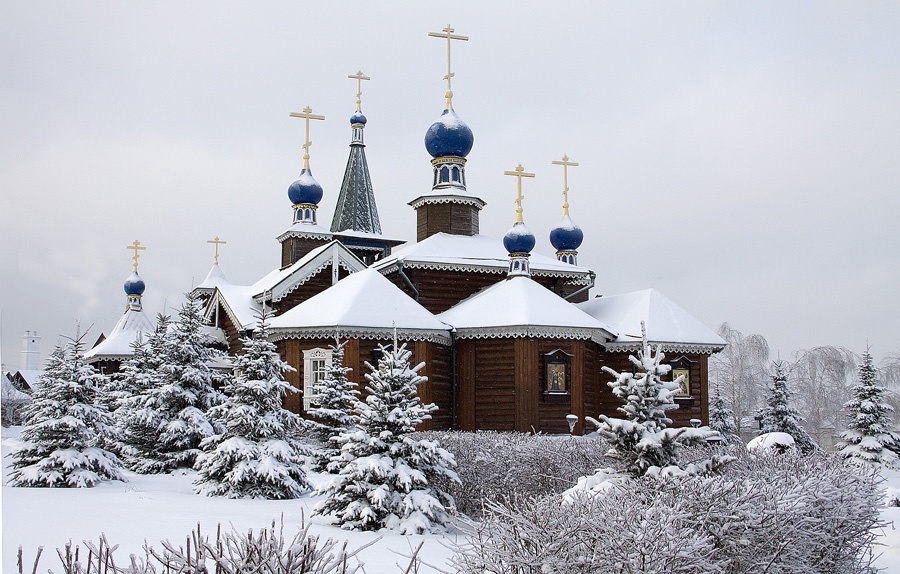 Главные символы домашнего праздника: 
ель, украшения, рождественские свечи, подарки, праздничный стол.
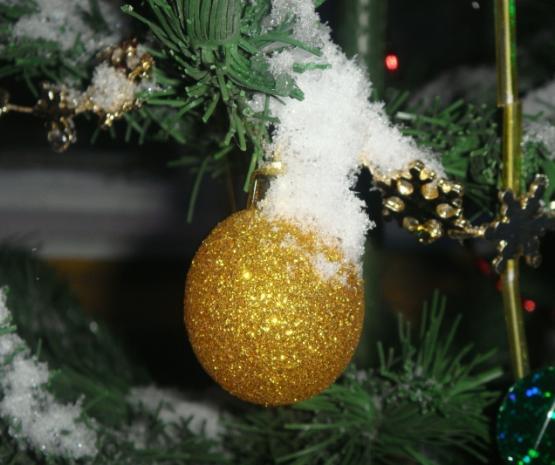 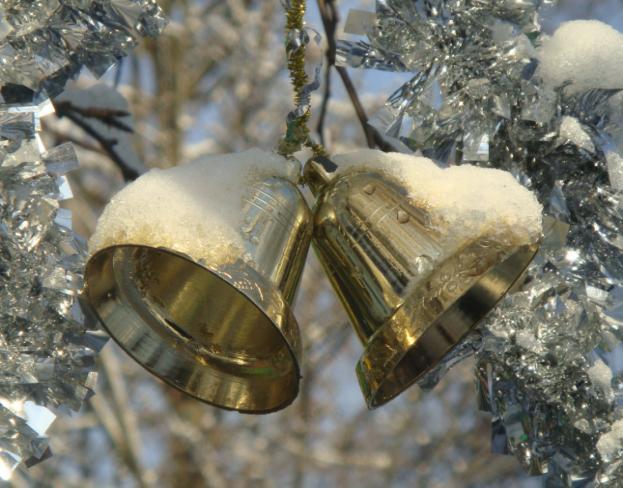